Chapitre 2 : Calcul des structures hyperstatiques
Si nous considérons un corps (structure) arbitraire soumis à l'action d'un système de forces dans l'espace x, y, z , son équilibre d'ensemble peut être défini par les équations d'équilibre statique :
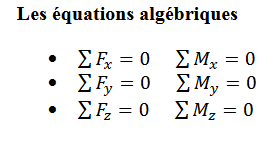 Les équations vectorielles :
Les sommations se rapportent à toutes les composantes de forces et de moments par rapport aux trois axes de référence x,y,z. Nous pouvons donc écrire 6 équations d’équilibre dans le cas général d'un corps tridimensionnel. Lorsque toutes les forces agissent dans le même plan, seules trois équations d'équilibre sont exploitables.
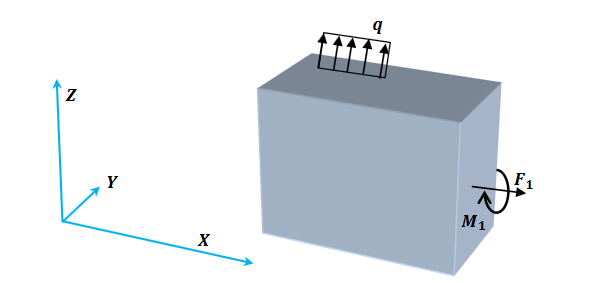 Figure 1: Corps tridimensionnel soumis à un ensemble de forces
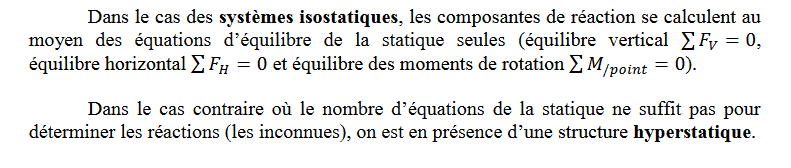 Nous disposons de trois équations (k = 3), et les inconnues du problème ( r ) sont les réactions d’appui. Nous pouvons constater les trois cas suivants :

Si r < k : le système est instable ou hypostatique.

Si k = r : le système est isostatique (statiquement déterminé).

-     Si r > k : le système est hyperstatique. Le degré d’hyperstaticité du système est égal à (r - k ) . Ces trois cas sont illustrés dans la figure ci-dessous.
C. ONVENTION DE SIGNE
Nous considérons les sollicitations positives somme illustré sur la figure ci-dessous.
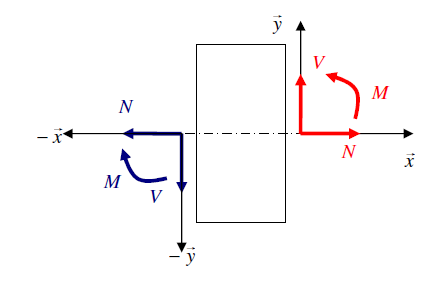 Exercice d’application : 

	Soit une poutre de longueur l, soumise à une charge uniformément répartie q = 3t/ m . On demande de calculer les réactions d’appuis.
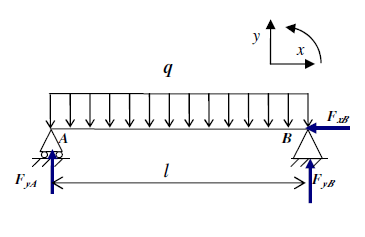 En A : un appui simple, donc une réaction verticale F yA .
En B : un appui double (ou articulation), donc une réaction verticale FyB et une réaction horizontale F xB .
Le principe fondamental de la statique (PFS) permet d’écrire que :
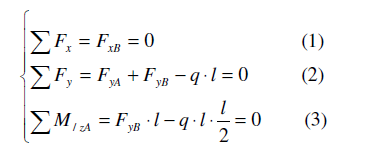 L’équation (1) donne directement
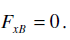 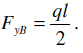 L’équation (3) permet de calculer
L’expression de F yB  injectée dans l’équation (2) permet de calculer
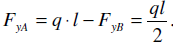 Pour des raisons de symétrie, nous avons F yA = F yB . Cette propriété permet aussi de calculer les réactions d’appui.